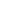 投稿までの手順
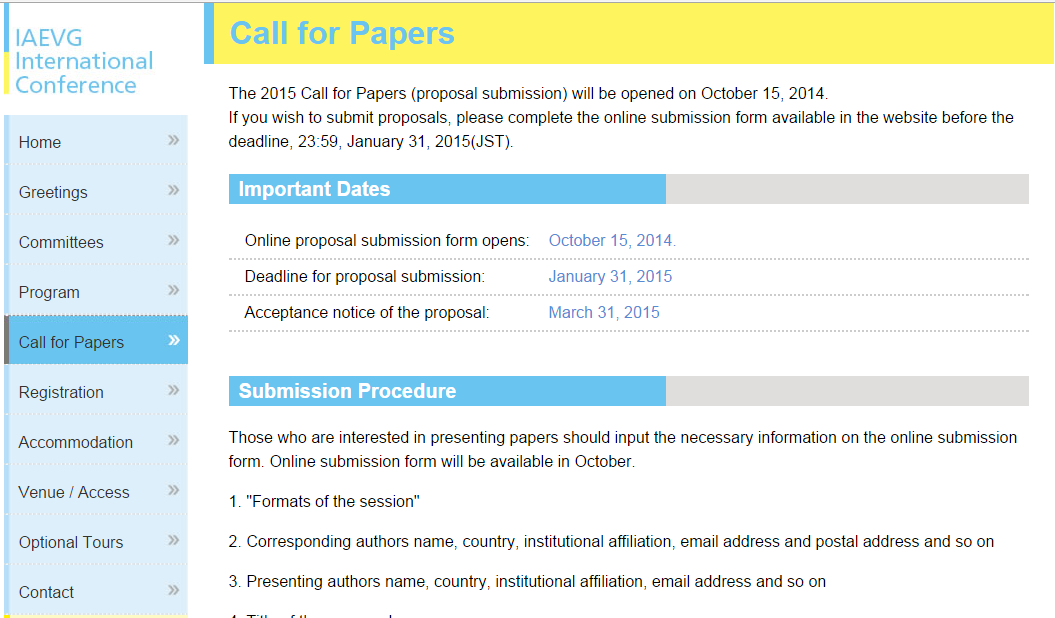 “Call for Papers（発表申込）”をクリックしてください
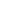 発表する分野の確認
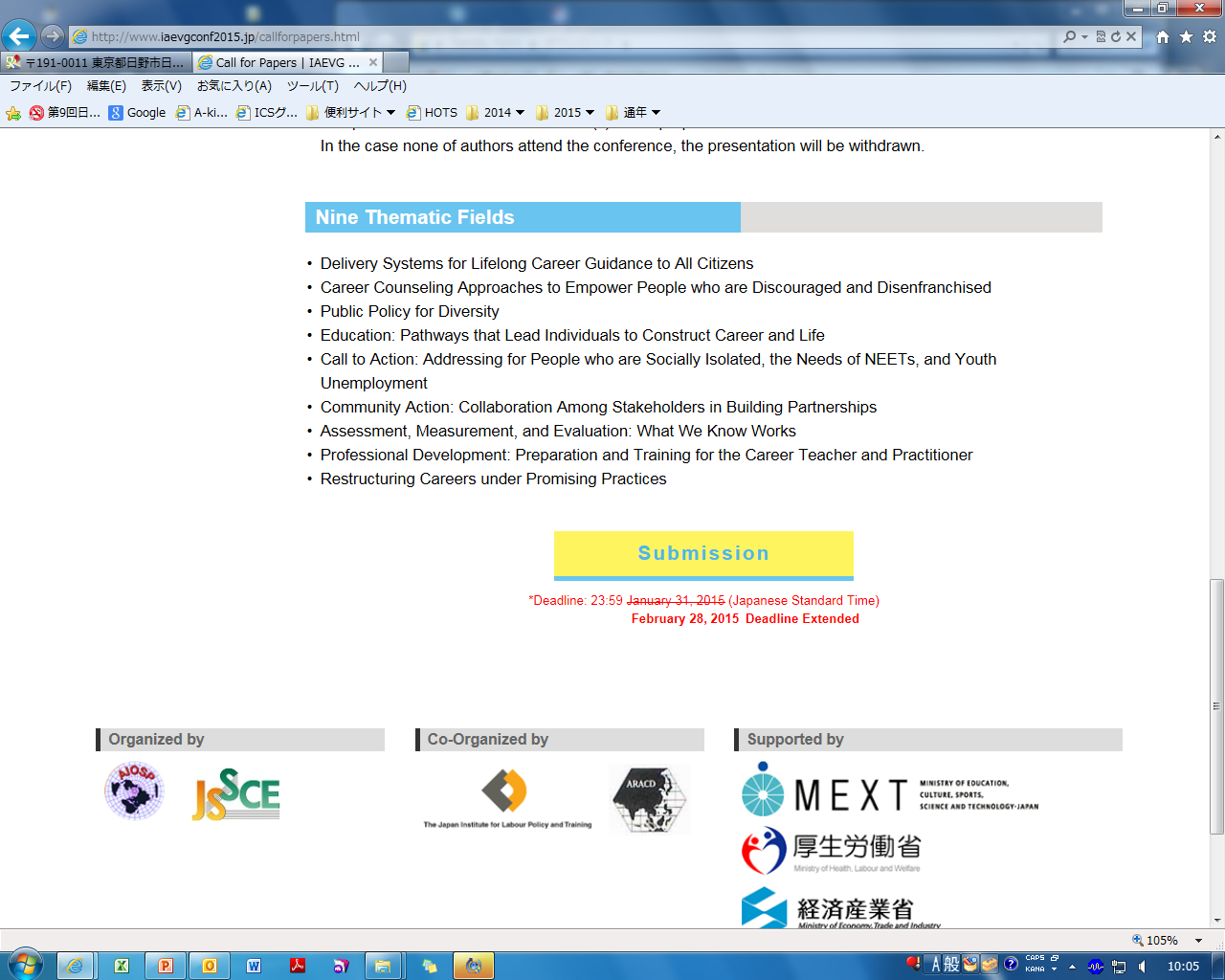 すべての人々に対する生涯にわたるキャリアガイダンス体制をいかに整備するべきか
多くを奪われ落胆する人に力を与えるキャリアカウンセリングとはどのようなものか
多様な人々のキャリアを支える公共政策とはどうあるべきなのか
キャリア教育。キャリアと人生の構築に導くためにどんな道筋がありうるのか
行動を促すには。ニートや社会的孤立、若年失業者にとっての真のニーズとは何か
地域活動。連携にあたって必須となるステークホルダーとのコラボレーションとは何か
アセスメント、測定、評価。正確に知ることによって改善するために
専門家としての発達。キャリアに関わる教員・実践家の養成と訓練を考える
キャリアの再構築に役立つ好事例を探る
画面最下部の“Submission”（提出）
をクリックしてください
提出期限は、日本時間2015年2月28日23:59です
ICS修正
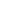 個人情報の取扱いについて
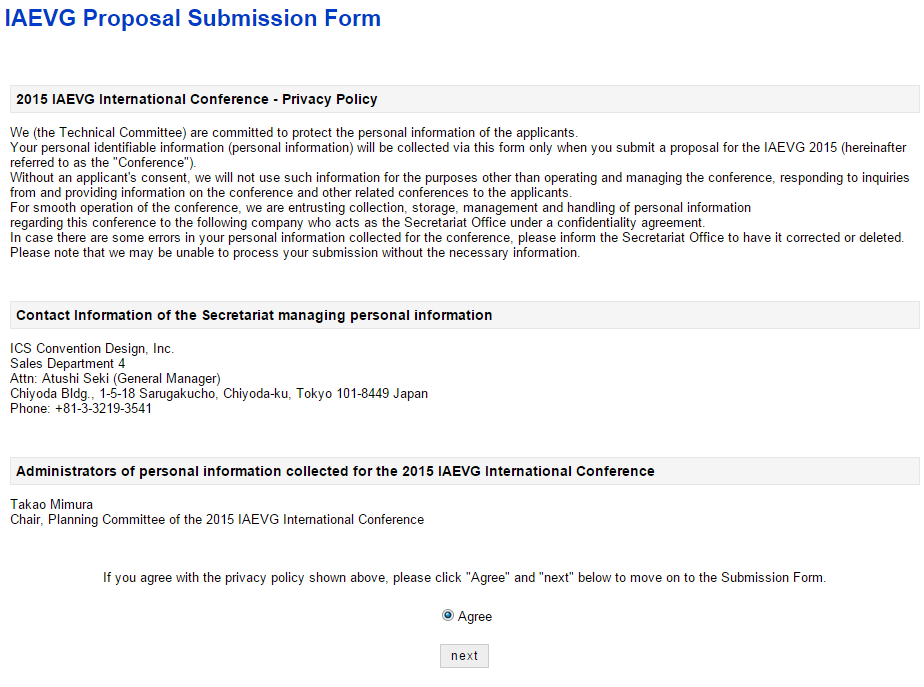 個人情報の取扱いについて、ご確認ください
IAEVG準備委員会は、「個人情報の保護に関する法律」に基づき論文投稿者の個人情報を以下のようにお取扱いし、保護に努めております。予めこれらをご了承の上、個人情報をご提供下さいますようお願いいたします。 
準備委員会が本フォームで個人を特定する情報（個人情報）を収集するのは、2015 IAEVG International Conference(以下学会)に論文投稿いただく場合に限ります。　　ご本人が容易に認識できない方法による取得を行うことはございません。
お預かりした個人情報は学会運営および、お問合せ対応やご投稿者に対しての当学会および関連学会に関するご連絡の目的で使用いたします。ご参加者の承諾を得ない限り、この目的以外には使用いたしません。
なお、当学会運営業務を円滑に進めるために、IAEVG準備委員会は個人情報の保護と守秘義務について締結した下記の会社に委託しています。
ご本人からの、開示、内容の訂正、追加又は削除、利用目的の通知、利用の停止、消去及び第三者への提供の停止のお求めにはすみやかに対応いたします。　学会運営事務局までご連絡ください。 
個人情報の提供は任意ですが、個人情報の提供がなされない場合は当学会にご投稿いただくことが出来ませんのでご了承ください。
学会運営事務局　個人情報管理者及び連絡先
　　株式会社ICSコンベンションデザイン　第4事業部長
　　関　敦
　　〒101-8449　東京都千代田区猿楽町1-5-18千代田ビル
　　Tel: +81-3-3219-3541 (国内からは03-3219-3541)
「個人情報の取扱いついて」への”Agree”（同意する）をクリックし
”next”（次へ）をクリックしてください
投稿フォームのルール
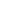 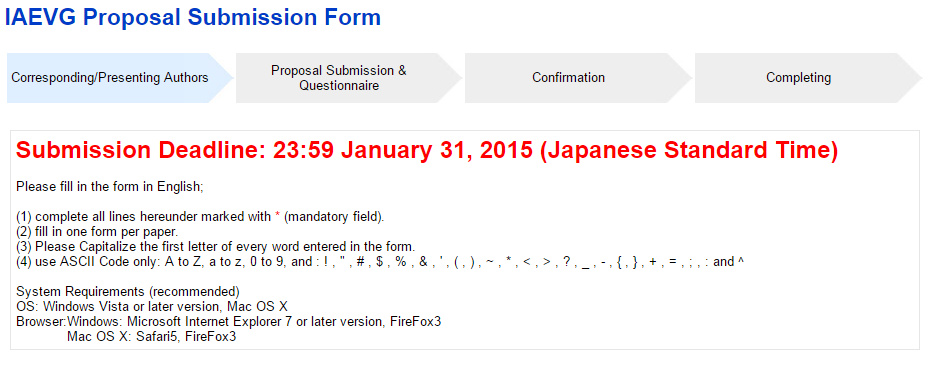 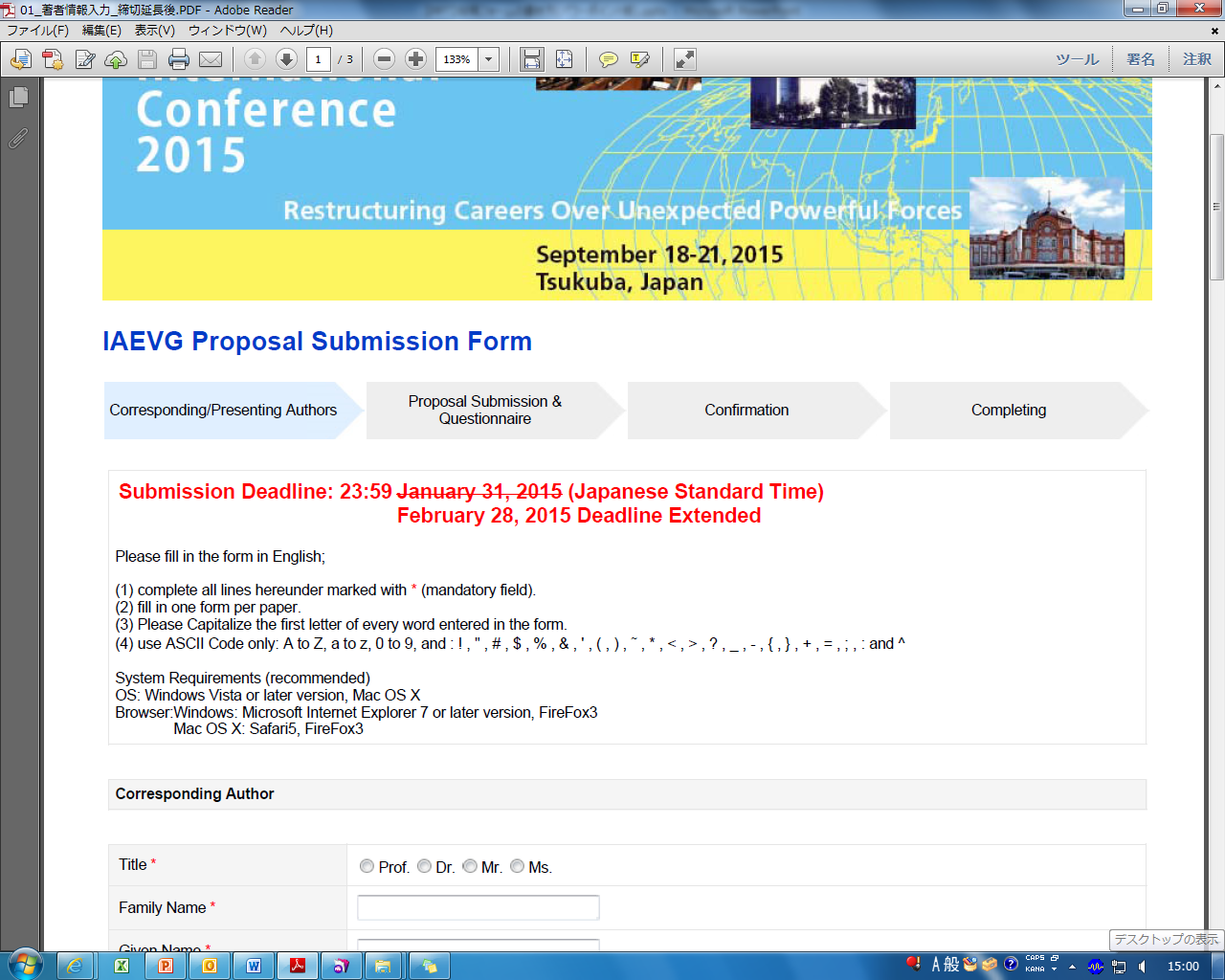 提出期限は、日本時間2015年2月28日23:59です
提出フォーム共通の制限事項（入力時に、下記にご注意ください）
“*”(アスタリスク）のある項目は必ず入力してください
複数発表したい場合は、1つずつ発表の申込みをしてください。ただし、複数の発表で第一著者となることはできません。
全ての単語の先頭文字を大文字にしてください
ASCII文字列のみ使用可能です
　　　(英語で使う普通の半角文字のみ使用できます。日本語の文字や全角文字は使用できません)　　　記号は以下のもののみ使用可能です
      　! , “ , # , $ , % , & , ‘ , ( , ) , ~ , * , < , > , ? , _ , - , { , } , + , = , ; , :,^
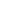 主著者の情報
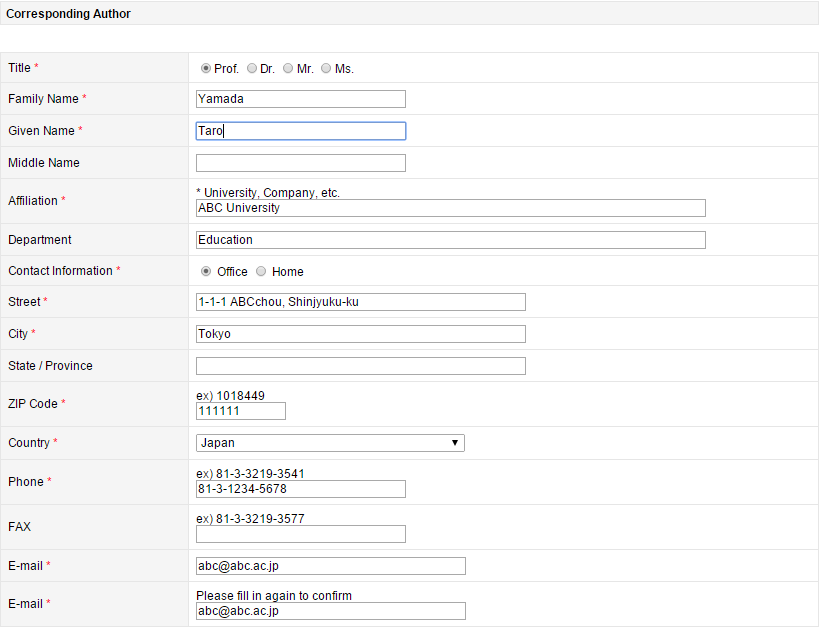 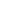 発表者の情報
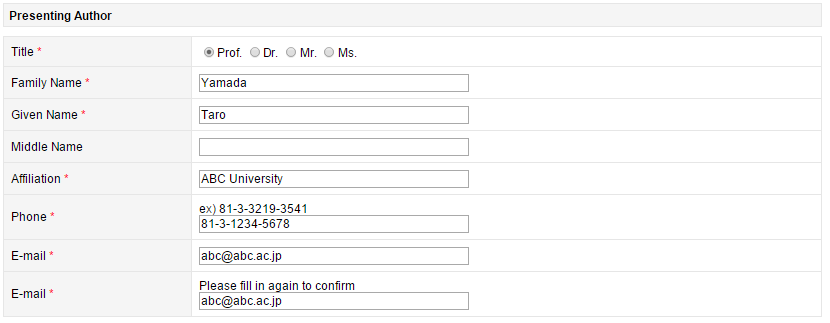 ICS修正
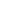 共著者の概要
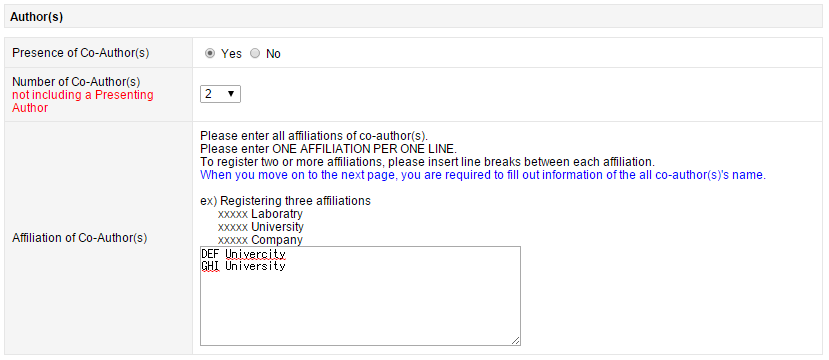 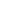 共著者の情報の入力
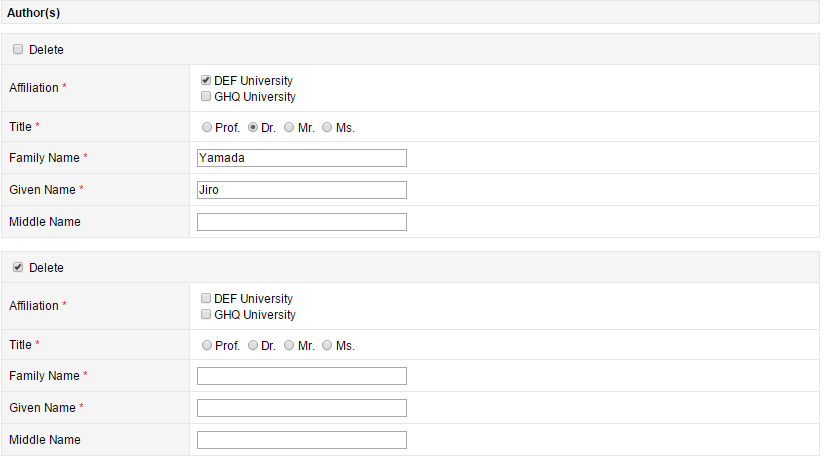 前ページで共著者の人数を必要以上に入力してしまった場合は、”Delete”（削除）にチェックを入れてください
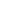 発表内容記入
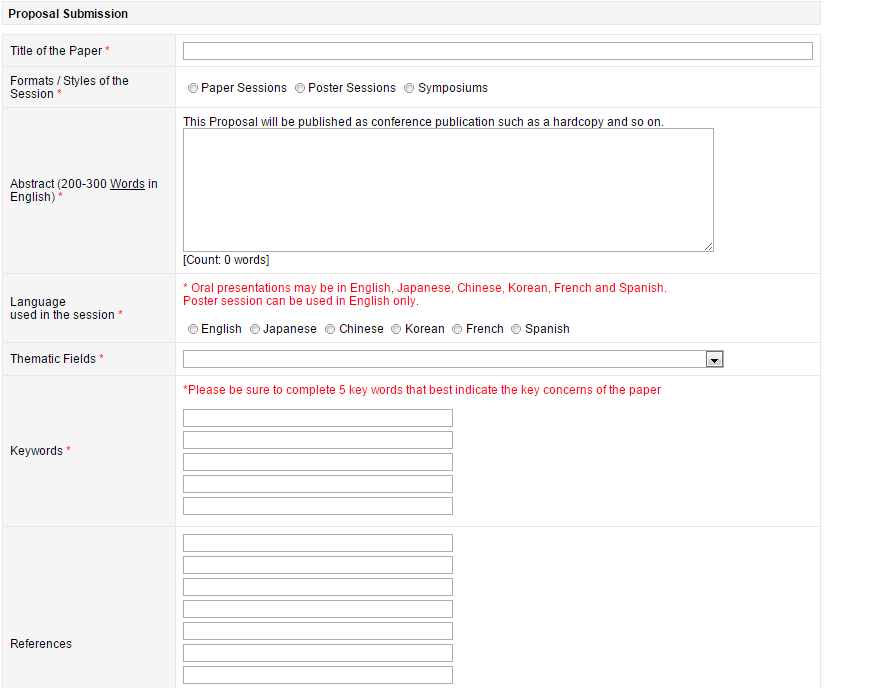 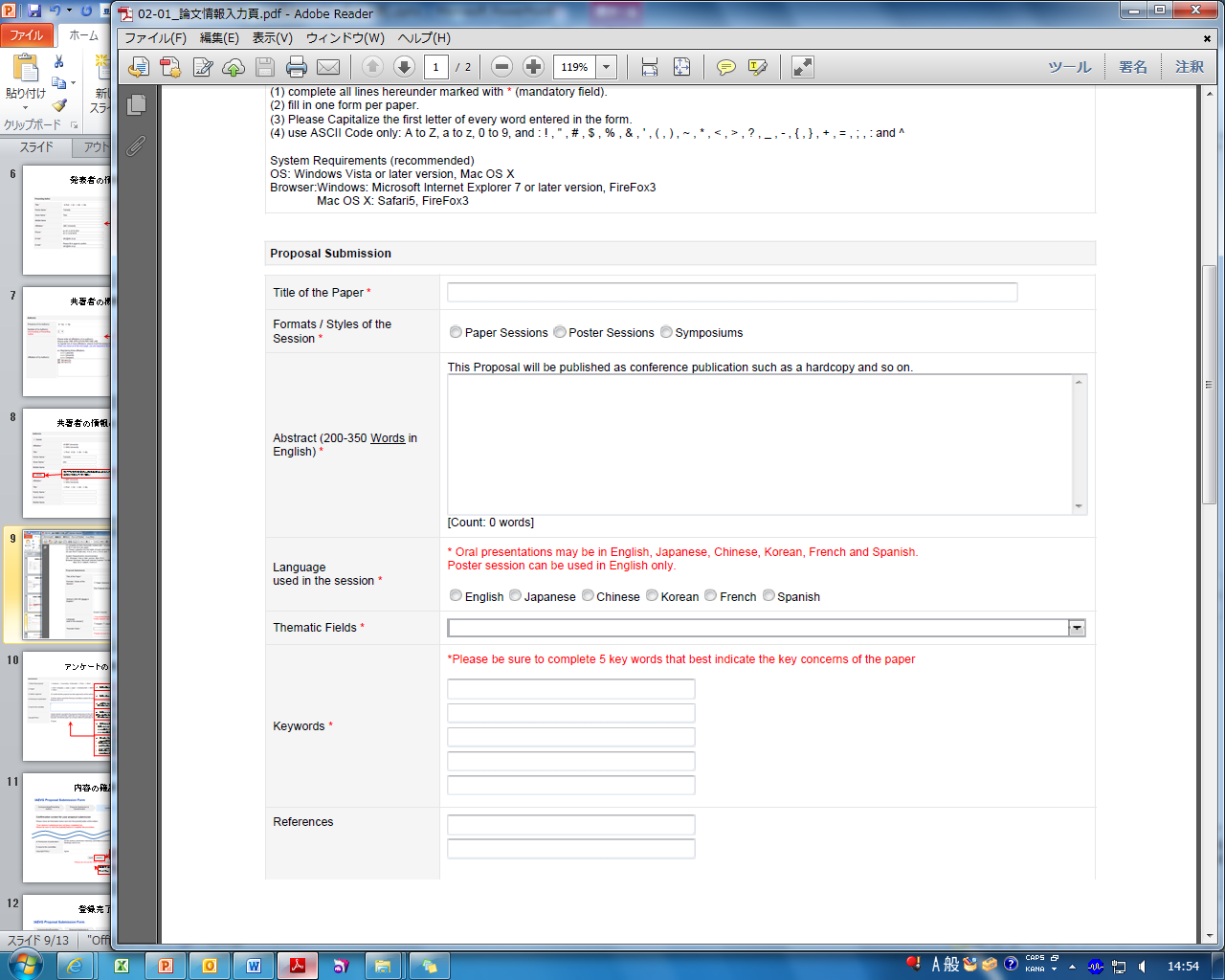 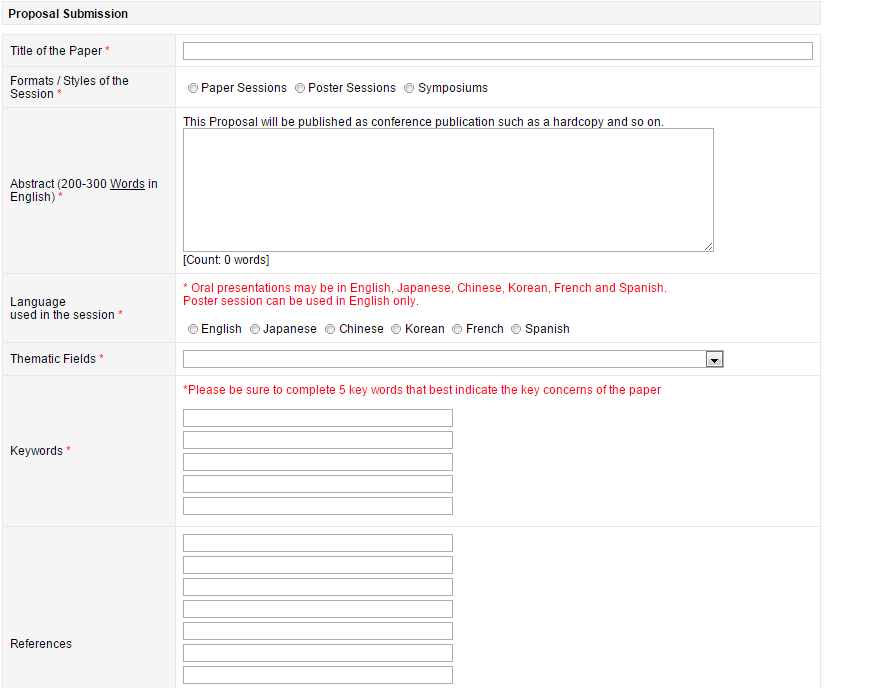 ICS修正
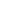 アンケートの記入
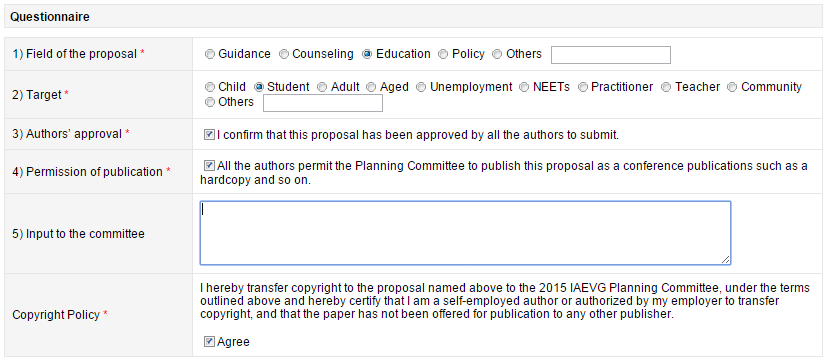 内容の確認
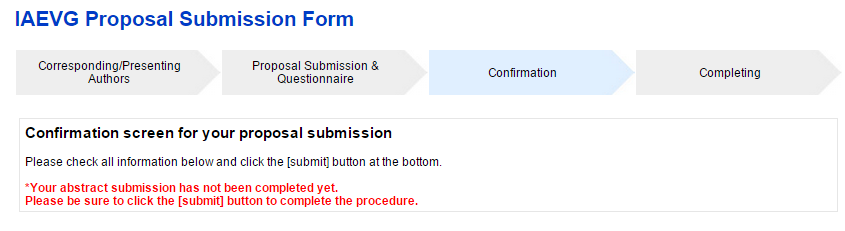 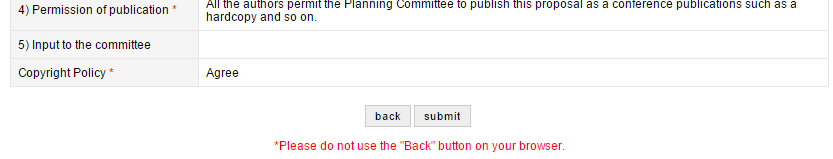 内容を確認して間違いがなければ
“submit”（提出）をクリックしてください
修正する場合は”back”（戻る）ボタンを
クリックし、ブラウザの戻るボタンは押さないでください
登録完了
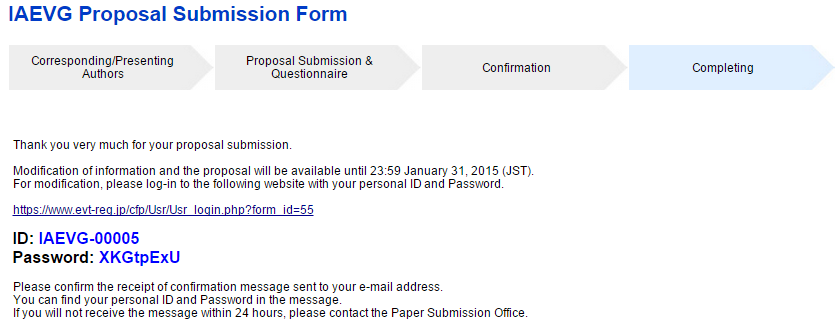 February 28, 2015(JST) Deadline Extended
あなたのIDとパスワードが発行されます
上記ID/Passwordを利用して下記のサイトにログインすることで
提出内容の確認ができます
https://www.evt-reg.jp/cfp/Usr/Usr_login.php?form_id=55
投稿フォームに関して不明点がございましたら事務局までお問い合わせください。


株式会社ICSコンベンションデザイン内 
IAEVG国際大会運営事務局問い合わせ先 
　email: iaevgconf2015@ics-inc.co.jp